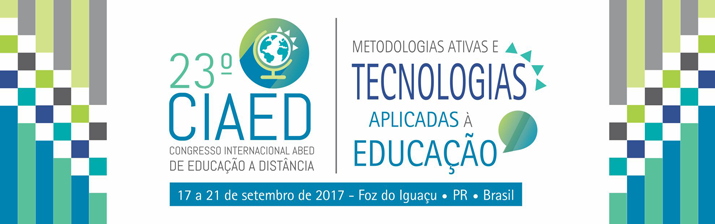 Pesquisa em EAD: Ensino e Aprendizagem
Responsáveis : Ivete Palange e Consuelo Fernandez
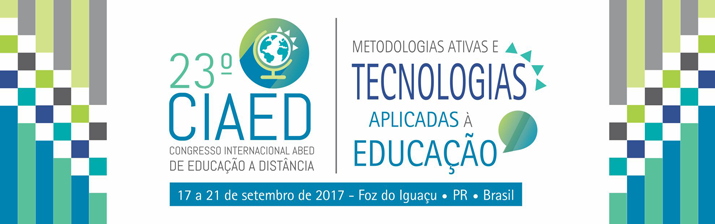 Universo : 27 grupos e 7 líderes
Processo operacional
Captação e organização dos dados 

Preparação de questionário 

Contato com líderes (e mail e telefone)

Análise das informações

Organização dos dados
Importância do tema

Dispersão das Variáveis

Pluralidade de olhares
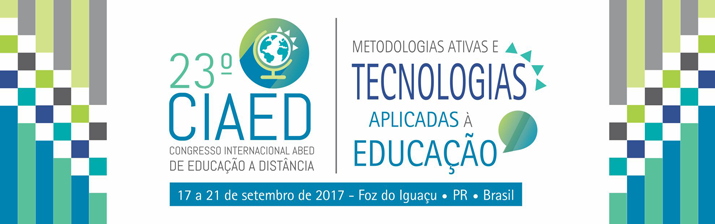 Síntese dos resultados : 27 grupos
55,5% dos grupos são da região sudeste e sul, com representantes em todas as regiões
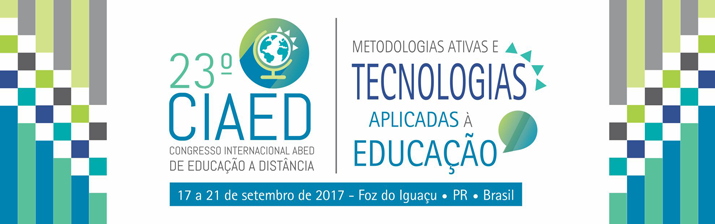 Dispersão nas variáveis de pesquisa

59% dos grupos têm mais de 5 anos. 

Repercussão : 20 respostas. Esperam desenvolver artigos, livros, cursos, materiais didáticos, objetos de aprendizagem, eventos de pesquisa e educação.

Participação em redes de pesquisa : 2 grupos

Parcerias: 3 grupos. Tipo: pesquisa científica sem uso imediato de resultados

Equipamentos e softwares : nenhum dos grupos
Síntese dos resultados : 27 grupos
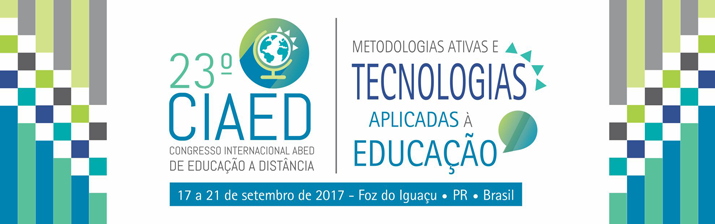 Questionários dos Líderes: síntese
Região sudeste e sul :4 de instituições privadas e 3 de universidades públicas

Valor : melhoria de qualidade de EAD (aplicação dos resultados, melhoria no uso de recursos didáticos e preparação de educadores).

Objeto principal de estudo: a maioria citou mais de uma modalidade de curso (cursos totalmente a distância, cursos híbridos, disciplinas a distância em cursos presenciais)

Nível de ensino: 
cursos de pós graduação (latu sensu) (3), 
cursos de graduação, licenciatura,(3) 
formação continuada e ensino médio (2).
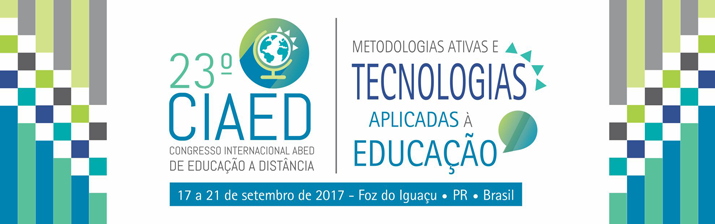 Questionários dos Líderes: síntese
Questões e objetos de pesquisa: produção de recursos didáticos e tecnológicos. 

Preocupação: perfil dos alunos e produção de recursos adequados. 

Abordagem teórica : construção do conhecimento, concepção dialógica, metodologias ativas e princípios da cibercultura.

Problemas e questões: 
aspectos institucionais: tempo e verba 
aspectos técnicos: adesão à pesquisa, falta de base teórica e metodológica dos envolvidos, mapeamento da navegação e identificação de preferência de recursos.
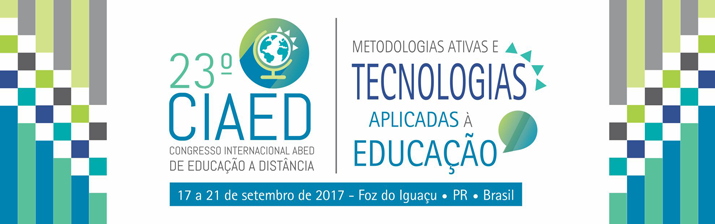 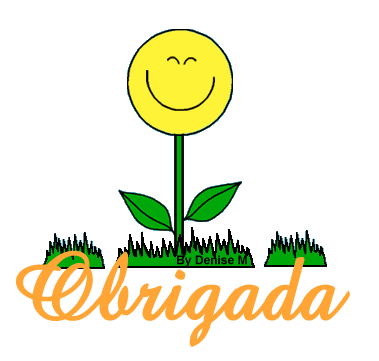 Ivete Palange 
E mail: ipalange@ uol.com.br